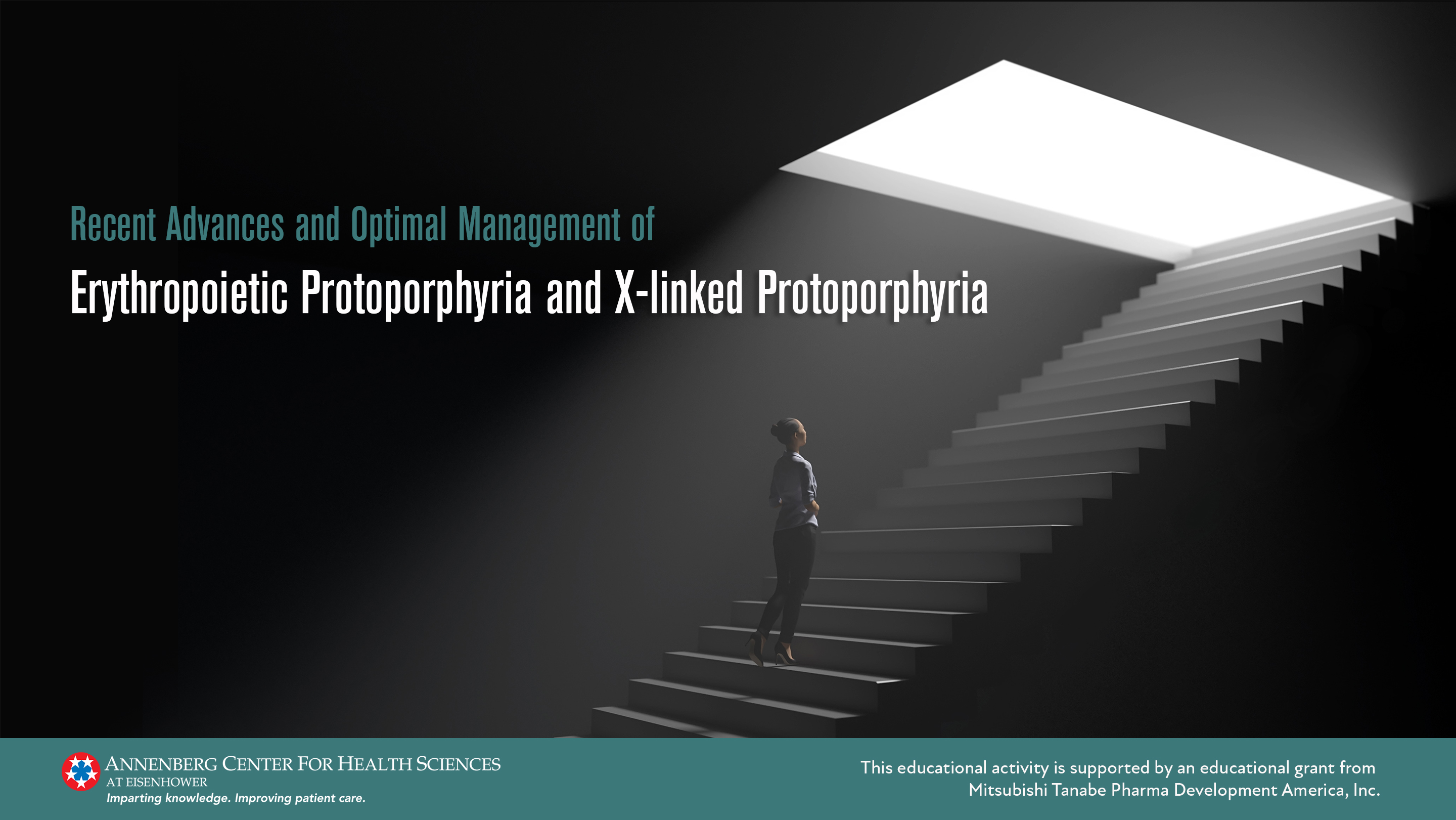 Safety and Efficacy of Emerging Treatments for Patients with EPP and XLP
Balwani M, et al. Blood. 2020;136(Suppl 1):51.
Safety and Efficacy of Emerging Treatments for Patients with EPP and XLP (cont)
ClinicalTrials.gov. Updated April 25, 2022. https://clinicaltrials.gov/ct2/show/NCT04402489
ClinicalTrials.gov. Updated May 16, 2022. https://clinicaltrials.gov/ct2/show/NCT05020184
ClinicalTrials.gov. Updated September 11, 2020. https://clinicaltrials.gov/ct2/show/NCT02979249